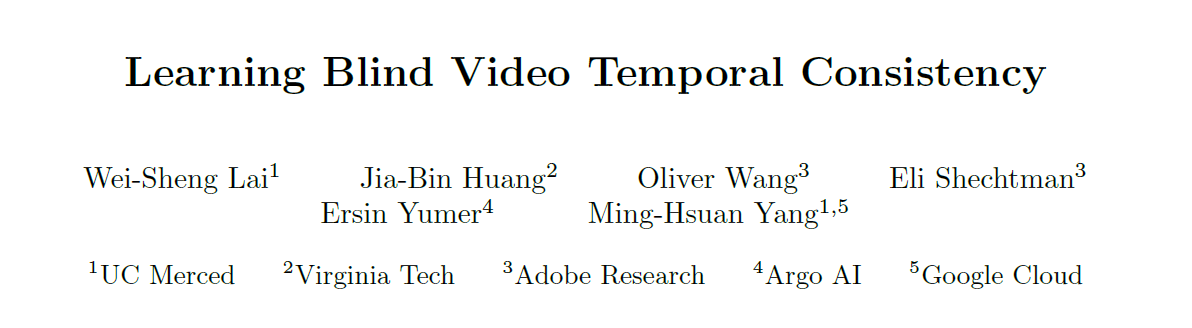 ECCV 2018
Motivation
temporal consistency
Task-specific approaches
Task-independent approaches

Challenges of flow-based approaches
Require domain knowledge
Slow（flow computation at test time）
Blind
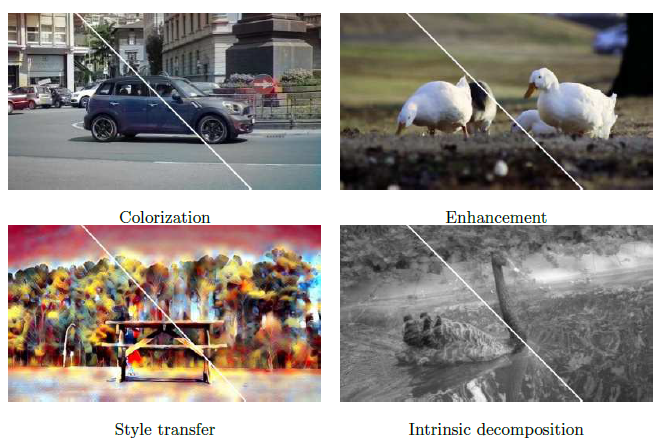 Framework
Learning Temporal Consistency
Recurrent network
Image transformation network
Loss functions
Content perceptual loss
Short-term temporal loss
Long-term temporal loss
Recurrent network
Image transformation network
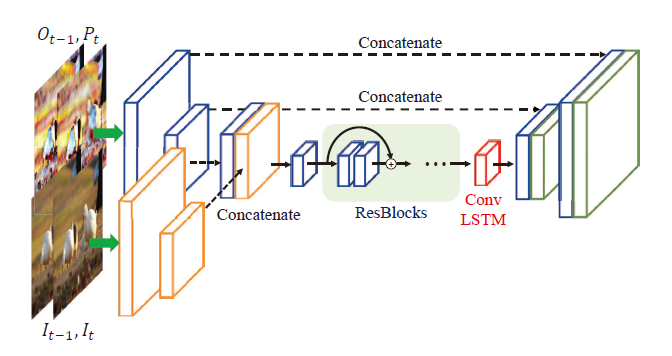 Two streams
Skip connection on processed stream to avoid visual artifacts
Loss functions
Content perceptual loss
VGG19


Short-term temporal loss




Long-term temporal loss
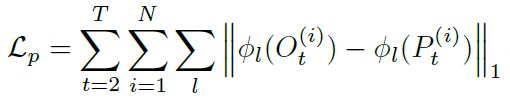 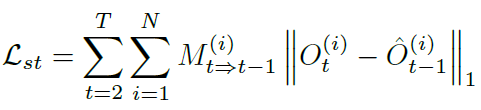 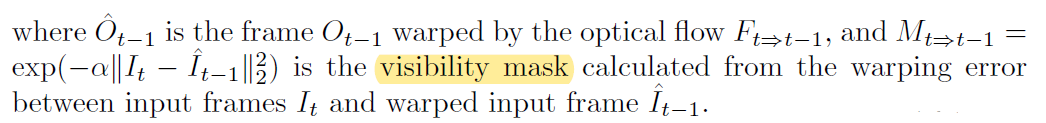 Experimental Results
Dataset：
DAVIS-2017

Metrics：
Temporal stability
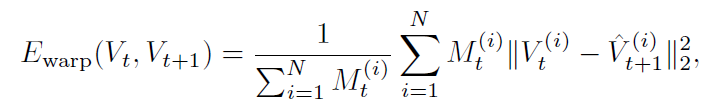 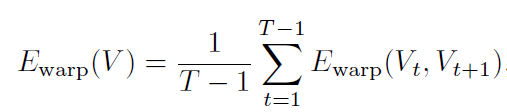 Experimental Results
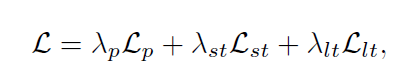 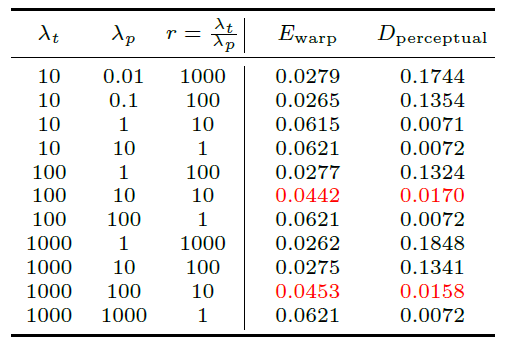 Experimental Results
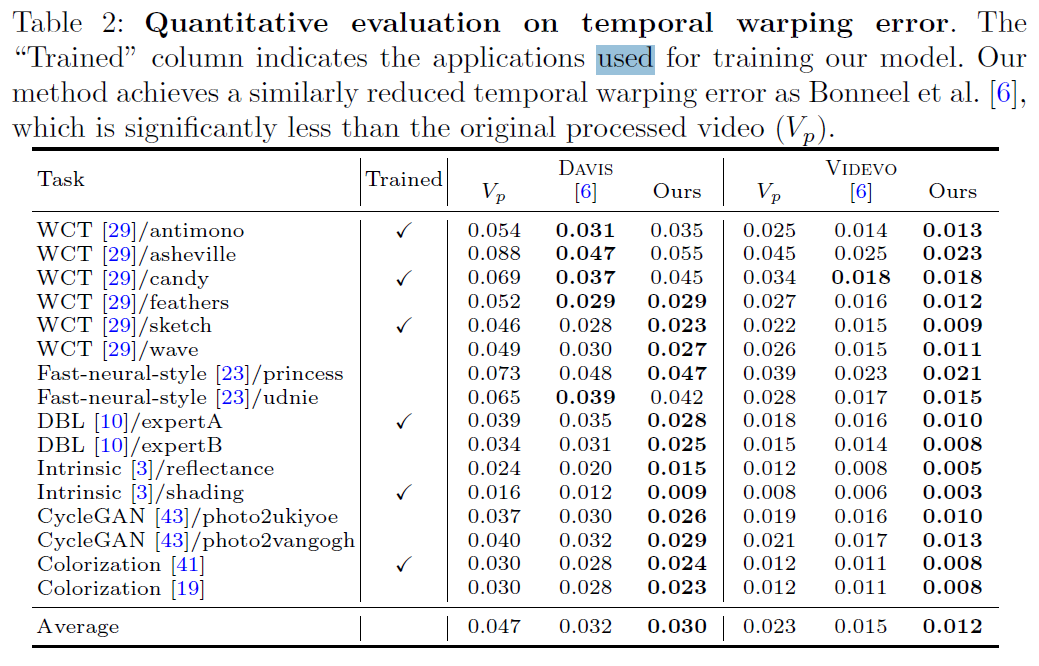 Experimental Results
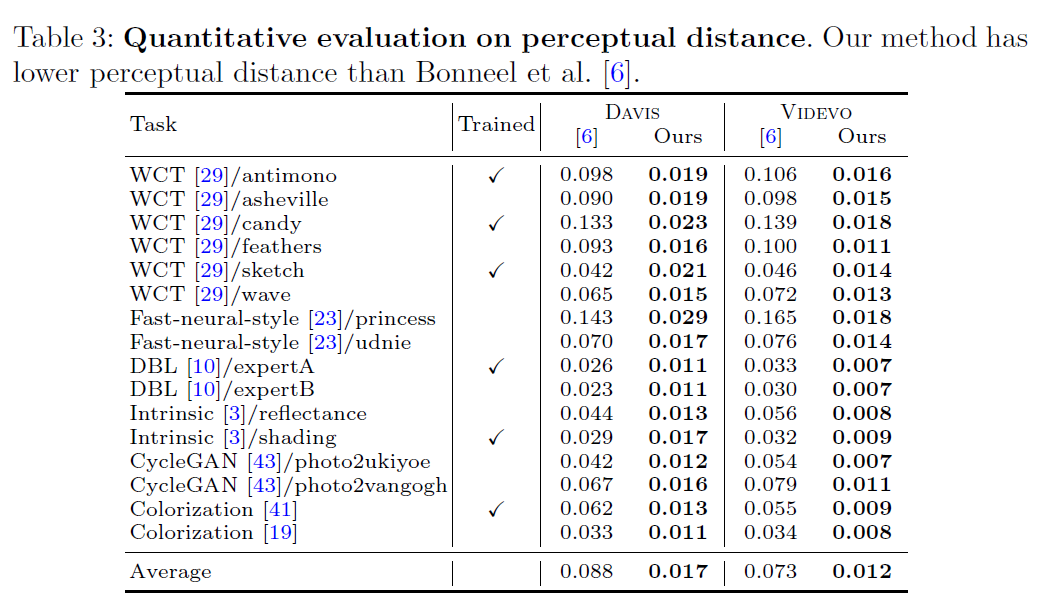